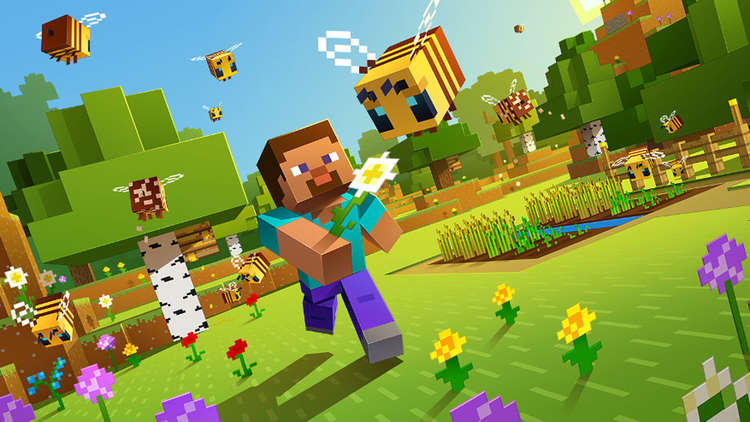 PAMIĘTNIK 8 - BITOWEGO 
WIEŚNIAKA WOJOWNIKA
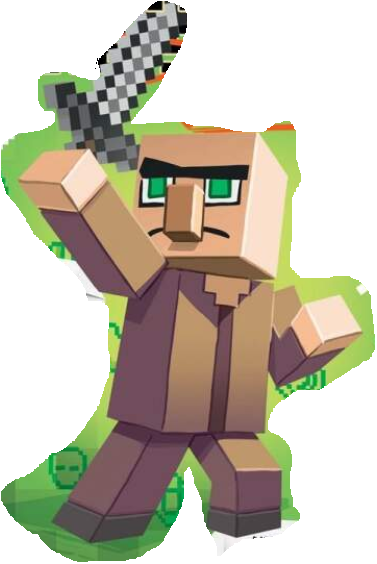 To pamiętnik młodego mieszkańca minecraftowej wioski Runta, który marzy o karierze słynnego wojownika.
Kiedy Runt dowiaduje się, że pięciu najlepszych uczniów w szkole ma szansę rozpocząć kurs wojowniczy, bierze się ostro do roboty!Tak zaczynają się jego przygody:
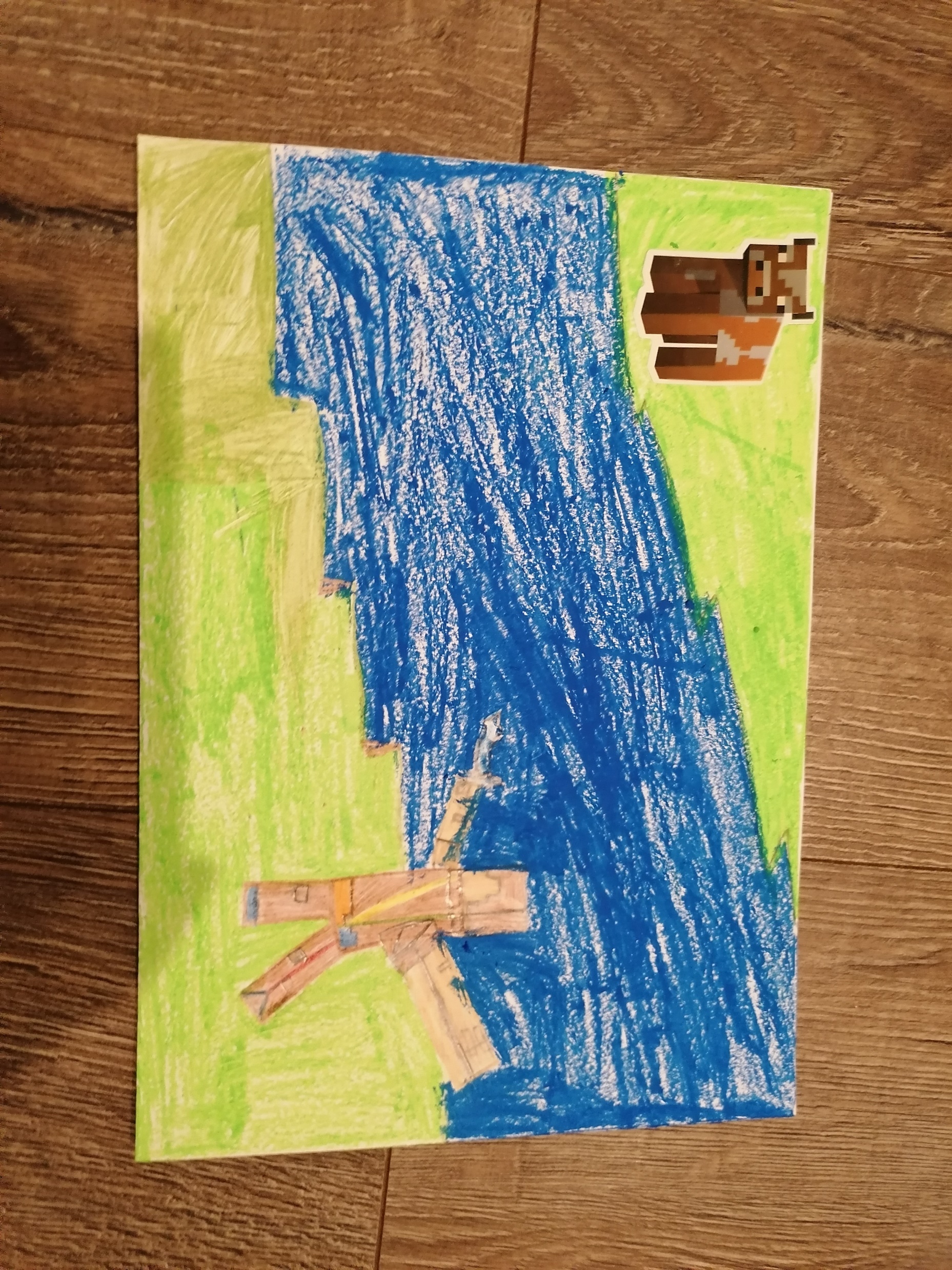 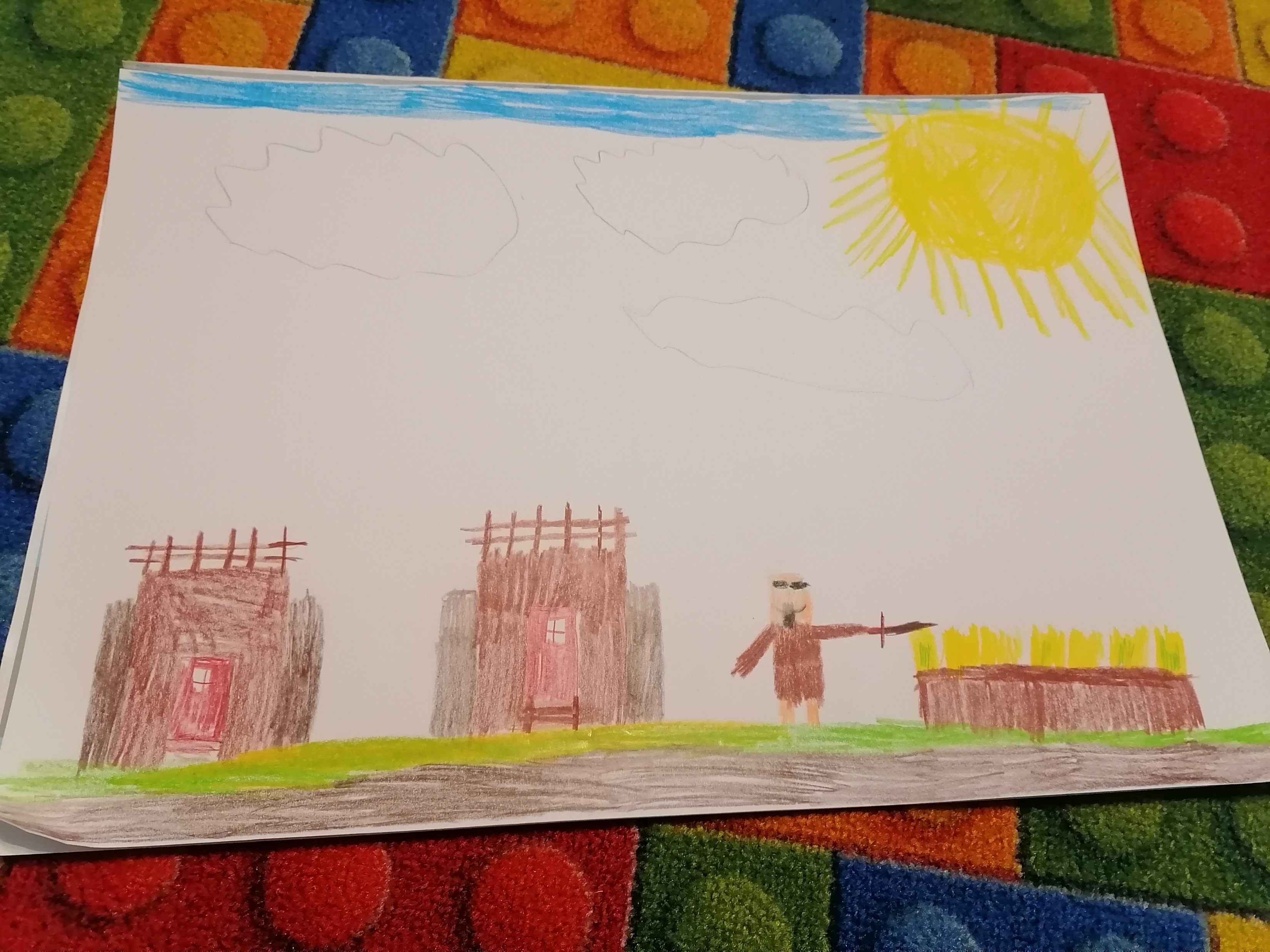 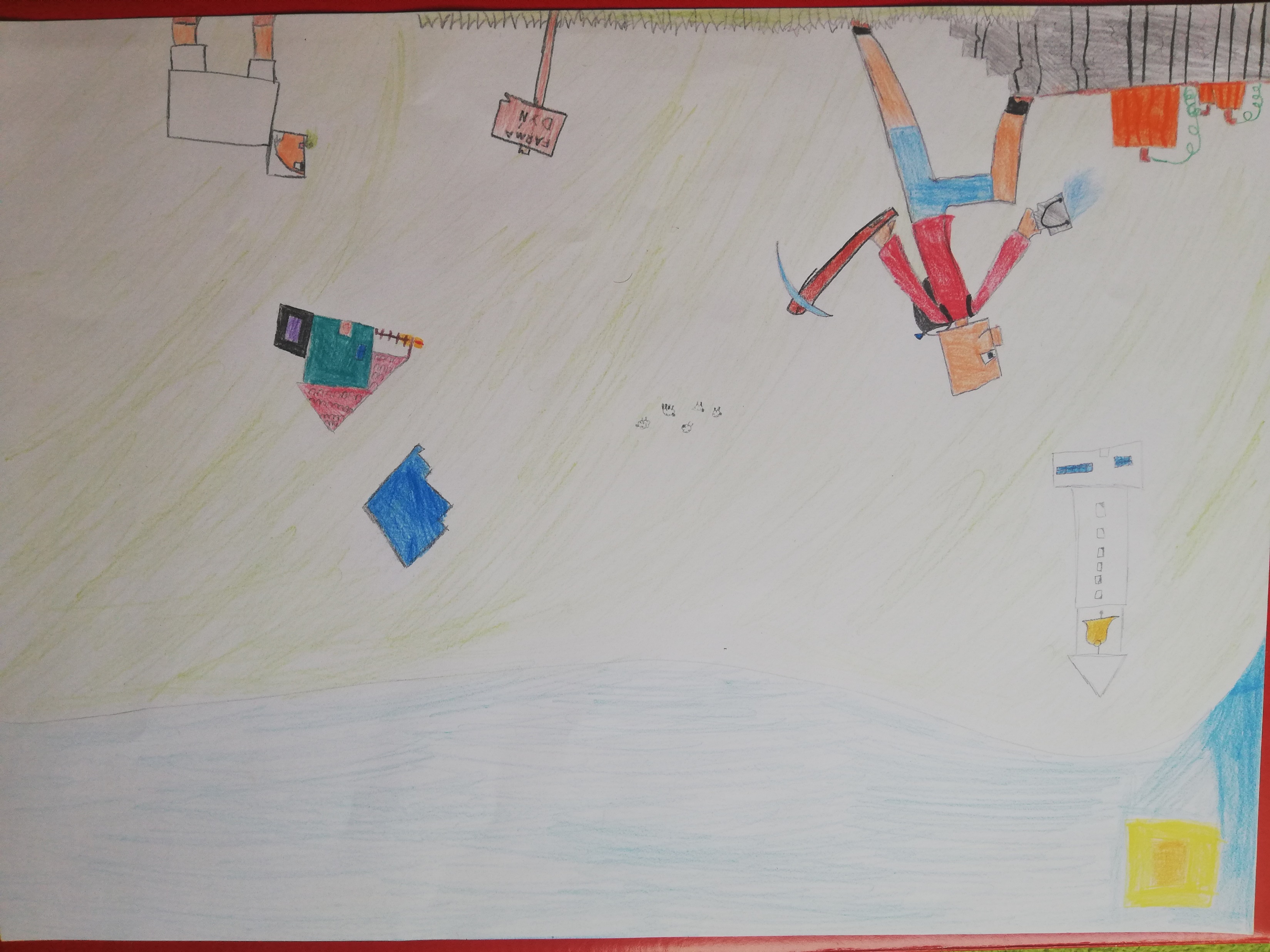 Uczniowie klasy IV BPaweł LachowiczHubert TomeraFilip Zając